Актуальные вопросыформирования и подготовки  резерва управленческих кадров для  муниципальных образовательных организаций Томской области
Нормативно-правовые основы оценки эффективности работы с резервом управленческих кадров системы общего образования Томской области
АВТОР: Садиева М.С., председатель комитета организационно-кадровой и правовой работы Департамента общего образования Томской области, sadieva@edu.tomsk.gov.ru
Резерв управленческих кадров Томской области
Резерв управленческих кадров Томской области формируется на следующие группы должностей:
государственные должности Томской области: заместители Губернатора Томской области; 
должности государственной гражданской службы Томской области: руководители структурных подразделений Администрации Томской области и их заместители; руководители иных исполнительных органов государственной власти Томской области и их заместители; 
муниципальные должности: главы муниципальных образований (муниципальных районов, городских округов); 
высшие и главные должности муниципальной службы: главы администраций (муниципальных районов, городских округов), назначенных по контракту; заместители глав муниципальных образований (муниципальных районов, городских округов); 
должности руководителей областных государственных учреждений;
отраслевые резервы управленческих кадров  по сферам деятельности исполнительных органов государственной власти Томской области.
Правовая основа формирования резерва управленческих кадров Томской области – 
Распоряжения Губернатора Томской области от 29.12.2012 №453-р «Об утверждении положения о формировании и подготовке резерва управленческих кадров Томской области"
[Speaker Notes: В настоящее время в стране создана целая система кадровых резервов, которая включает в себя кадровые резервы на государственной гражданской службе (кадровые резервы государственных органов как на федеральном уровне, так и на уровне органов власти субъектов РФ), резервы управленческих кадров (резерв управленческих кадров, находящихся под патронажем Президента РФ, федеральный резерв управленческих кадров, резервы управленческих кадров в субъектах РФ, муниципальные резервы управленческих кадров). Резерв управленческих кадров Томской области формируется по следующей структуре.]
Нормативная база формирования резерва управленческих кадров для муниципальных образовательных организаций
Региональный кадровый резерв системы общего образования томской области
Модель по формированию, сопровождению и подготовке резерва управленческих кадров  для МОО общего образования Томской области
Показатели эффективности работы с резервом управленческих кадров:
Показатели эффективности работы с резервом управленческих кадров в 2020 году
Критерии управления качеством образования
Приоритетные задачи
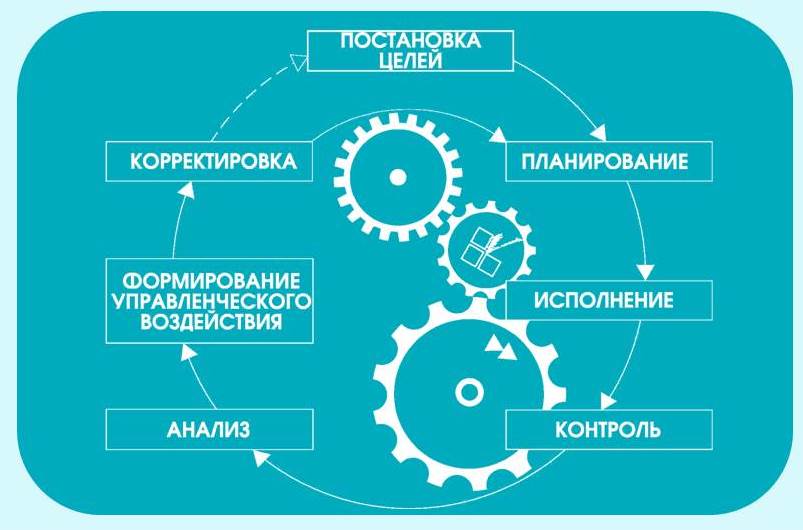 Актуальные вопросыформирования и подготовки  резерва управленческих кадров для  муниципальных образовательных организаций Томской области
Нормативно-правовые основы оценки эффективности работы с резервом управленческих кадров системы общего образования Томской области
АВТОР: Садиева М.С., председатель комитета организационно-кадровой и правовой работы Департамента общего образования Томской области, sadieva@edu.tomsk.gov.ru